Start Strong:Fall 2022 Administrations <Insert District Name><Insert Date Of Presentation>
Support in 
IdentifyingStudent 
Needs
1
Start Strong Assessment Overview
Start Strong Fall 2022 assessments:
Produced information to be used as a standards-based complement to the resources used by educators in their classrooms to evaluate the needs of students.
Were administered quickly, in person, and provided immediate results.
Start Strong Fall 2022 assessments do not:
Replace local standards-based benchmark assessments districts may already have in place.
Replace the spring 2023 New Jersey Student Learning Assessments (NJSLA) statewide summative assessments or are predictive of their results.
2
Start Strong Test Design
Based on a subset of prioritized prior-year academic standards to provide a data point on the level of support a student may need to engage in grade-level content.
Example: Grade 5 ELA Start Strong assessment is aligned to a subset of the NJSLS for Grade 4 ELA. 
Example:  Algebra I Start Strong assessment is aligned to Grade 8 learning standards relevant to algebraic concepts.
Used released high-quality items from the NJSLA item bank
Contained efficient question types to produce on-demand results for educators
Could be administered in 45–60 minutes
Note: The test design, which allowed for shortened testing time and immediate results, means that Start Strong results must be interpreted and used differently than NJSLA results. They do not cover the breadth and depth of standards as seen on the NJSLA and do not support the same comparisons or inferences about student proficiency.
3
Start Strong Grade And Content Alignment (1 of 4)
English language arts - Grade Enrollment
4
Start Strong Grade And Content Alignment (2 of 4)
Mathematics – Grade Enrollment
5
Start Strong Grade And Content Alignment (3 of 4)
Mathematics – Course Enrollment
6
Start Strong Grade And Content Alignment (4 of 4)
Science – Grade Enrollment
7
Start Strong Result Interpretation Considerations (1 of 2)
When publicly reporting assessment results, consider the impacts of COVID-19 on learning.
Districts should not compare any individual student/school/district Start Strong data to any NJSLA data.
Please note that the Start Strong assessments were not designed to predict future student performance on the NJSLA, nor was it designed to estimate what score a student would have received if they had taken the NJSLA in spring 2022.
8
Start Strong Result Interpretation Considerations (2 of 2)
Start Strong assessments provide a data point to support:
District-level curriculum planning and revisiting prerequisite concepts and skills
Evaluating scope and sequence based on distribution of student support needs
Providing professional learning supports for differentiation and scaffolding based on student results, aligned to principles and practices outlined in the NJDOE Learning Acceleration Guide
Using the Individual Student Reports (ISRs) for conversations between parents and educators on where their child might need support at the beginning of the school year
9
District And School Context That Impacted Start Strong Data
The Department encourages districts to clearly and prominently provide information about the context of Start Strong data, including its limitations as a result of the pandemic or other factors.
As always, assessment data should be analyzed alongside other important measures of student outcomes, like benchmark assessments, teacher-created formative assessments, and attendance data to provide a more complete perspective on resources, support, and student success.
10
Example: Results in ContextStart Strong Fall 2022 School- & Grade-Level OutcomesEnglish Language Arts Grade 4 — Support Levels
Critical Data Considerations: Due to periods of individual and/or school quarantine during the testing window, test results from Green and Blue Elementary Schools may not be representative of the student population. Results are for reporting purposes only and should not be used to draw conclusions about student performance or for comparison purposes.
Note 1: Orange Elementary School’s testing population for ELA Grade 4 did not meet the threshold for reporting. Results are suppressed to protect student privacy as per suppression rules.
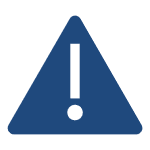 11
<Insert District Name>’s Number of Students Tested Start Strong Fall 2022 Administrations
Note: “Students Tested” represents individual valid test scores for English Language Arts, Mathematics and Science.
12
<Insert District Name>’sStart Strong Fall 2022 AdministrationsEnglish Language Arts — Support Levels
Note: Percentages may not total 100 due to rounding.
13
<Insert District Name>’sStart Strong Fall 2022 AdministrationsMathematics —Support Levels
*Approximately 30,000 New Jersey students in grade 8 participated in the Algebra I assessment. Thus, Math 8 outcomes are not representative of grade 8 performance as a whole.
14
<Insert District Name>’sStart Strong Fall 2022 AdministrationsScience — Support Levels
Note: Percentages may not total 100 due to rounding.
15
<Insert District Name>’sStart Strong Fall 2022 School- & Grade-Level OutcomesEnglish Language Arts Grade 4 — Support Levels
Note: Percentages may not total 100 due to rounding.
16
<Insert District Name>’sStart Strong Fall 2022 School- & Grade-Level OutcomesEnglish Language Arts Grade 5 — Support Levels
Note: Percentages may not total 100 due to rounding.
17
<Insert District Name>’sStart Strong Fall 2022 School- & Grade-Level OutcomesMathematics Grade 4 —Support Levels
Note: Percentages may not total 100 due to rounding.
18
<Insert District Name>’sStart Strong Fall 2022 School- & Grade-Level OutcomesMathematics Grade 5 — Support Levels
Note: Percentages may not total 100 due to rounding.
19
<Insert District Name>’sStart Strong Fall 2022 School- & Grade-Level OutcomesScience Grade 6 — Support Levels
Note: Percentages may not total 100 due to rounding.
20
Comparison of <School Name>’s Start Strong Fall 2022 AdministrationEnglish Language Arts to <District Name>’s  Percentages
Note: Percentages may not total 100 due to rounding.
21
Comparison of <School Name>’s Start Strong Fall 2022 AdministrationMathematics to <District Name>’s  Percentages
Note: Percentages may not total 100 due to rounding.
22
<Insert District Name>’sSubgroupStart Strong Fall 2022 AdministrationsEnglish Language Arts— Percentages
Note: Percentages may not total 100 due to rounding.
23
<Insert District Name>’sSubgroupStart Strong Fall 2022 AdministrationsMathematics —Percentages
Note: Percentages may not total 100 due to rounding.
24
<Insert District Name>’sSubgroupStart Strong Fall 2021 AdministrationsScience — Percentages
Note: Percentages may not total 100 due to rounding.
25
Notable Achievements
Develop as needed
26
Intervention Strategies
Develop as needed
27
New Town DistrictSubgroupStart Strong Fall 2022 AdministrationsAlgebra I— Percentages
Sample Data
28
Subgroup Charts
Sample Chart
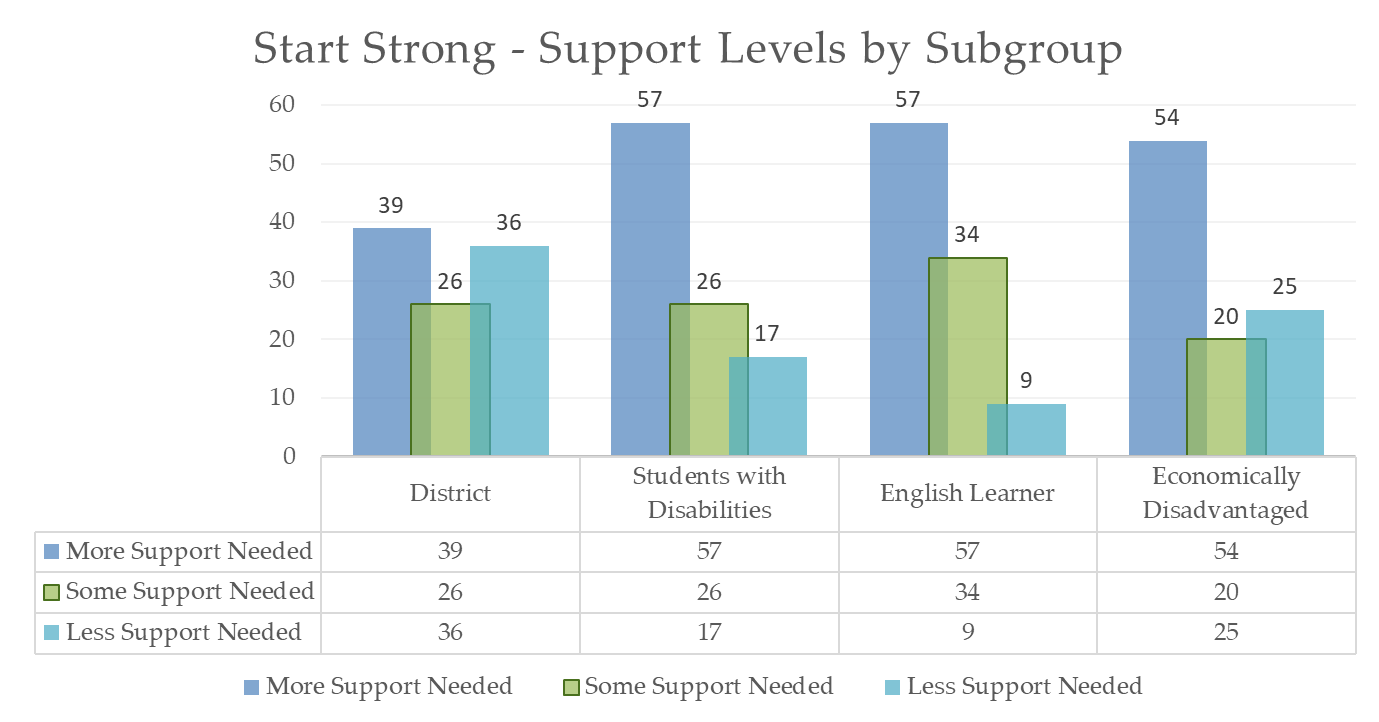 29